Learner Wellbeing The Cambridge Approach
Lucila Márquez - Senior Manager Latin America (Southern Cone & Andes)
British Council Schools Conference, Bogota, April 2024
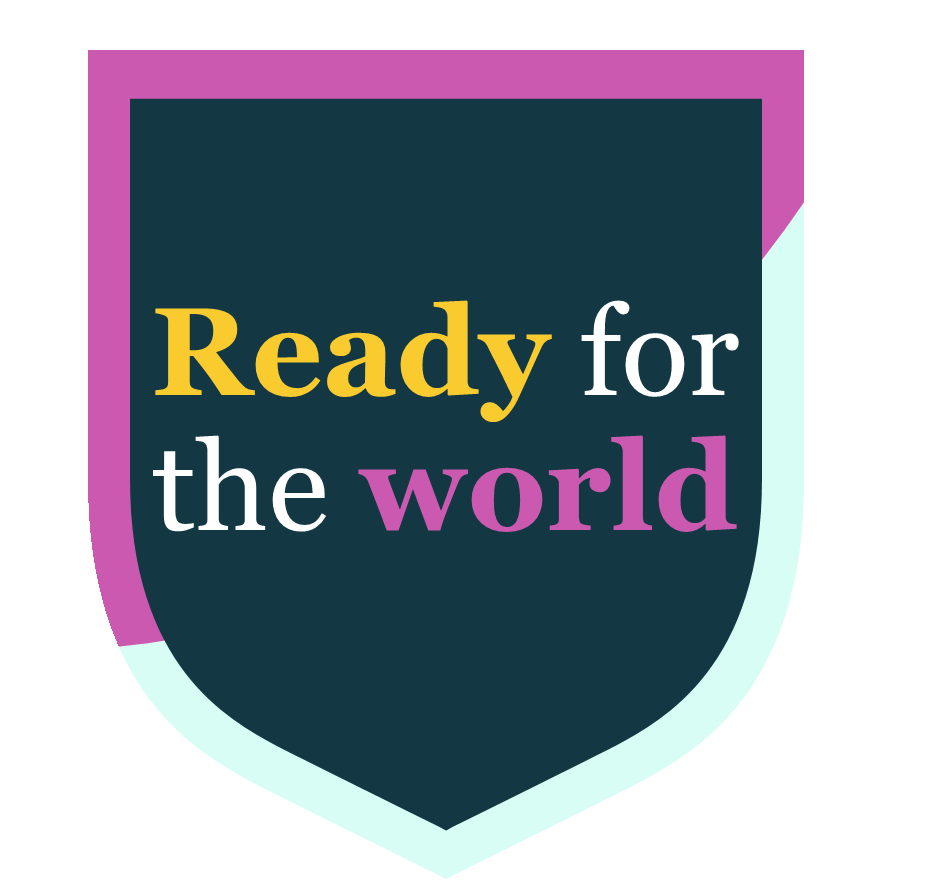 We work with schools worldwide to build an education that shapes knowledge, understanding and skills. 
Together, we give learners the confidence they need to thrive and make a positive impact in a changing world.
Learner Wellbeing: 
The Cambridge Approach
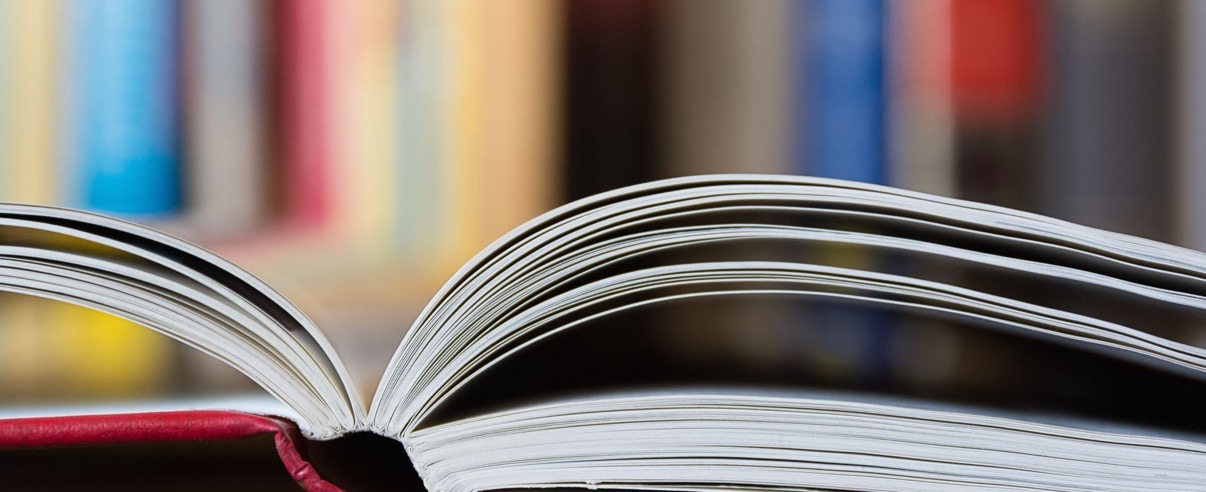 Our key questions for today
What is wellbeing in schools?
Why is wellbeing in schools such an important issue?
Why is wellbeing worth evaluating or assessing?
How can we improve wellbeing in our schools?
1. What is wellbeing in schools?
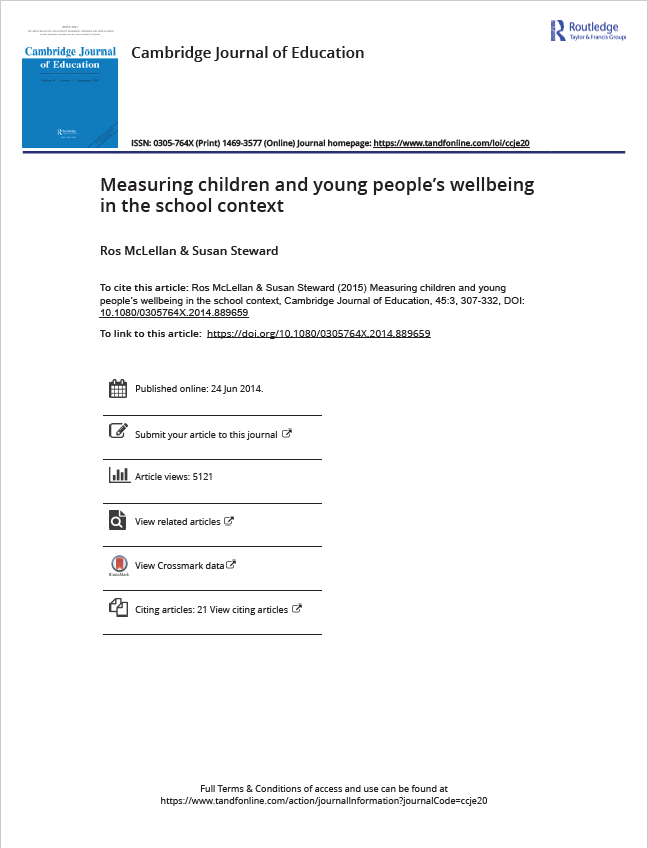 Our approach is based on research by colleagues in the Faculty of Education, Cambridge University (McLellan & Steward, 2015).
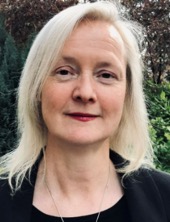 McLellan, R. & Steward, S. (2015) Measuring children and young people’s wellbeing in the school context, Cambridge Journal of Education, 45:3, 307-332.
A focus on psychological wellbeing
“The aim of positive psychology is to begin to catalyse a change in the focus of psychology from preoccupation only with repairing the worst things in life to also building positive qualities”
 
(Seligman & Csikszentmihalyi, 2000, p. 5)
Adopting a wellbeing-for-all perspective (positive psychology)

Conceptualising wellbeing in relation to school
Model of individual wellbeing
Perceived competence in what we do, and interpersonal relationships
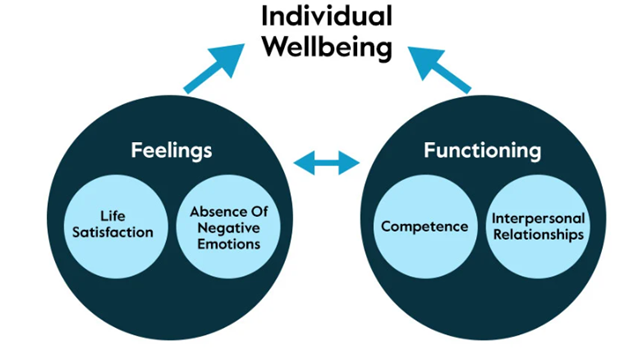 Connectedness with others
From their own, subjective point of view
Dr Ros McLellan,University of Cambridge Faculty of Education
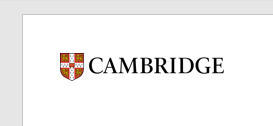 Theory of Flow
(Csikszentmihalyi, 1975, 1990, 1992)
Total absorption in an activity, functioning at fullest capacity
The theories behind the model
Leuven Scales 
(Laevers et al., 2011) 
Wellbeing as conceptualised as affective
Distinct from 'involvement'
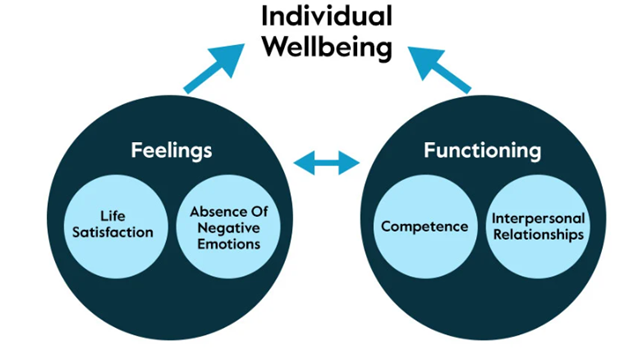 Self-Determination Theory 
(Deci & Ryan, 2000)
Competence
Autonomy
Relatedness
Subjective Wellbeing 
(Diener et al., 1990s onwards)
Affect (positive & negative)
Life satisfaction
Defined relative to specific domains in life
Hierarchy of needs (Maslow, 1954)
Self-actualisation at the apex of the hierarchy
A simple definition by Cambridge of wellbeing in schools
Wellbeing is about 
how individuals feel and function in the context of education.
						(Ros McLellan, 2014)
Discussion:
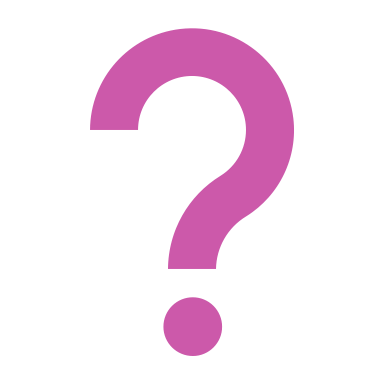 What indicators or signs could you use to identify levels of student wellbeing?
What indicators or signs could you use to identify levels of student wellbeing?
**Borgonovi, F, & Pal, J. (2015). A Framework for the analysis of student well-being in the PISA 2015 study. OECD Education Working Papers No.140.
So, we must ask children about their wellbeing
Wellbeing is subjective
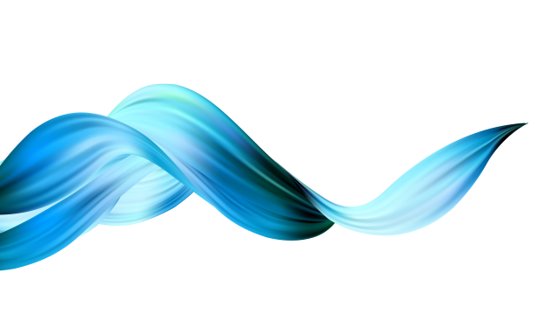 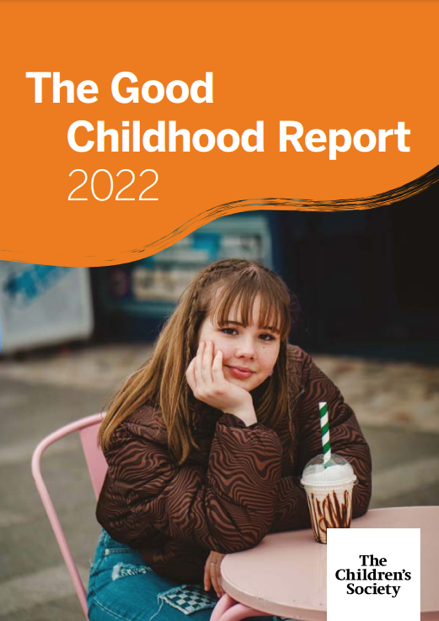 Measuring subjective wellbeing

‘There has been an acknowledgement of the importance of children’s well-being in recent policy making, and the need to ask children themselves about their well-being (rather than relying on adults) is now commonly accepted’ (p7).
https://www.childrenssociety.org.uk/sites/default/files/2022-09/GCR-2022-Full-Report.pdf
2. Why is wellbeing in schools such an important issue?
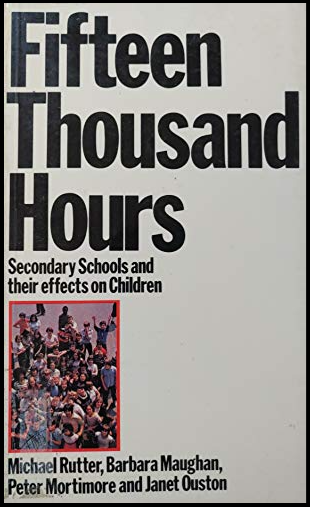 Wellbeing has intrinsic value.
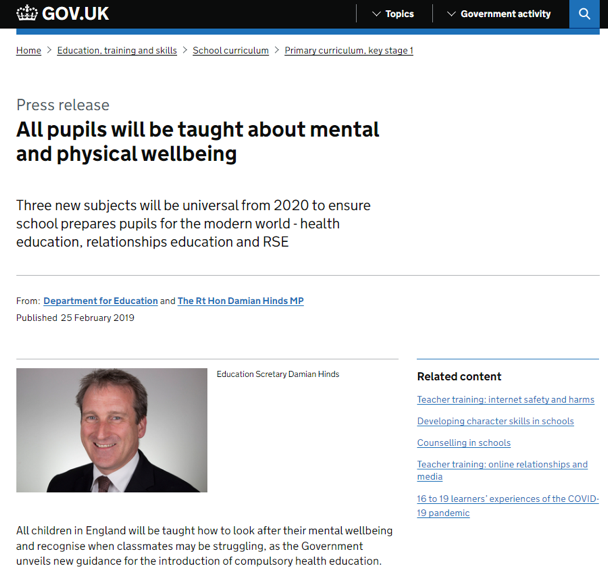 A good education is about much more than cognitive development.
"Today's children will need a balanced set of cognitive, social and emotional skills in order to succeed in modern life."
OECD, 2015
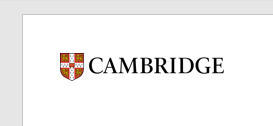 What does educational success look like?
Progression to next level of education or employment
Qualifications and certificates
A good citizen
High wellbeing
(feeling well and functioning well)
Life competencies/
21st century skills
A holistic view of educational success
Wellbeing is linked with academic success






https://oxfordimpact.oup.com/home/wellbeing-impact-study/
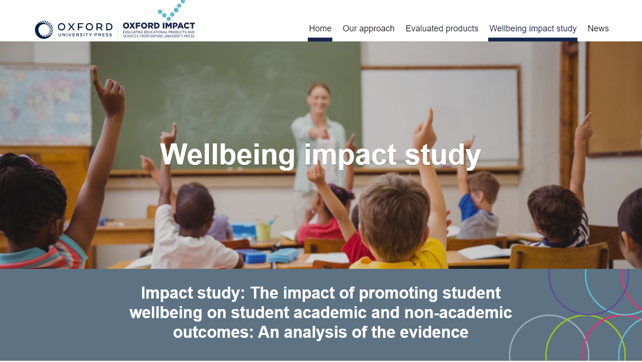 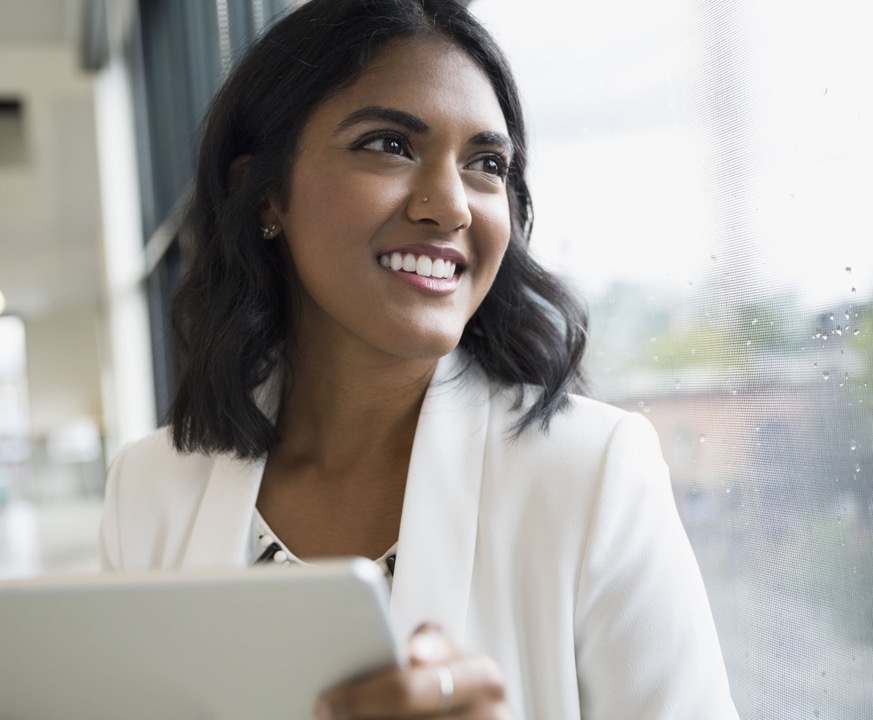 160
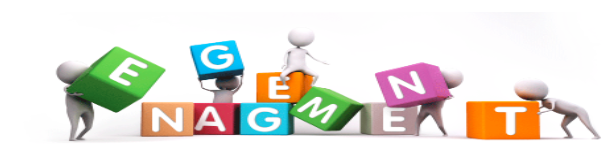 countries
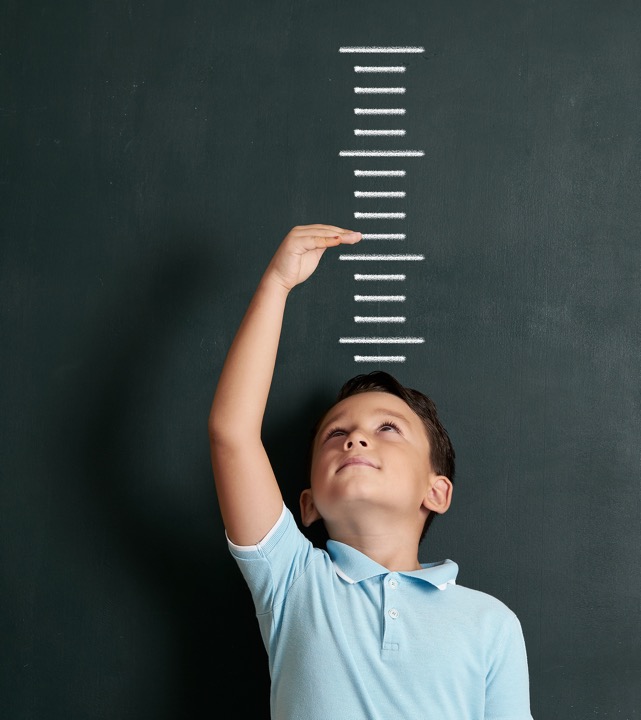 3. Why is wellbeing worth evaluating or assessing in schools?
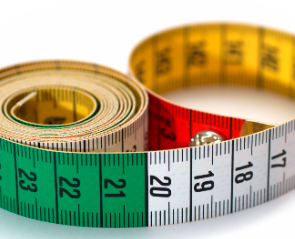 If one does not know to which port one is sailing, no wind is favorable.
Lucius Annaeus Seneca
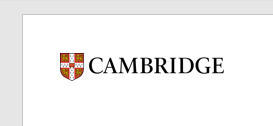 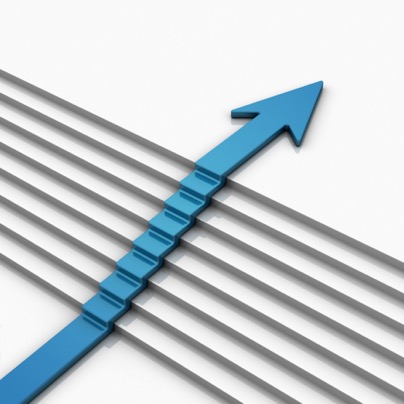 Assessment supports improvement
4. How can we improve wellbeing in schools?
Attitudes and ideologies of the culture
A wellbeing ecosystem
Neighbours
Media
Peers
Family
Social services
Individual learner
School
Religion
Health services
Adapted from Bronfenbrenner, 2005
Industry
Politics
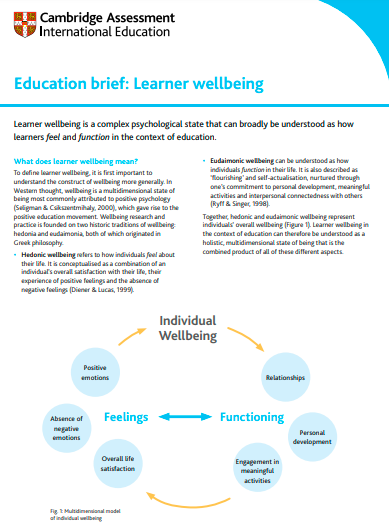 Education brief and animation
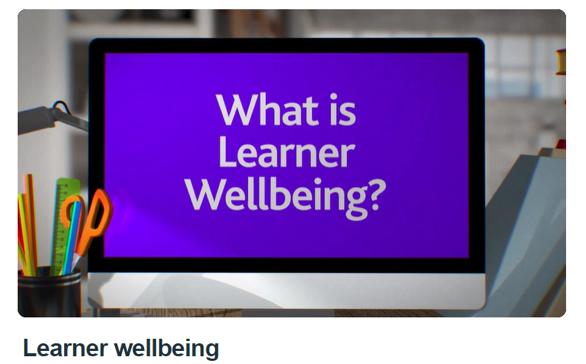 https://www.cambridgeinternational.org/support-and-training-for-schools/leading-learning-and-teaching-with-cambridge/education-briefs-and-animations/
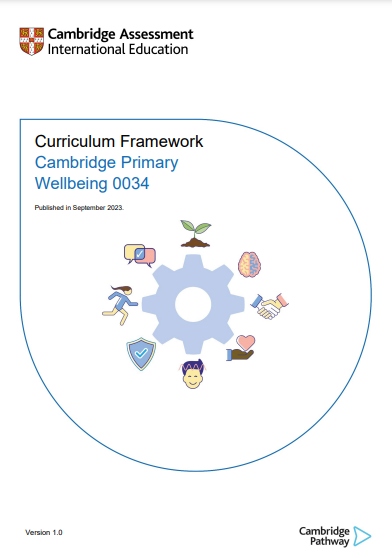 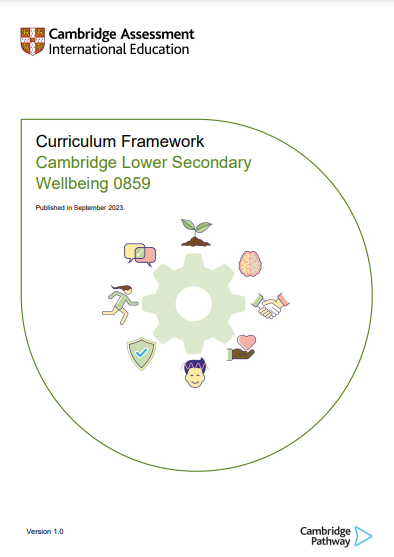 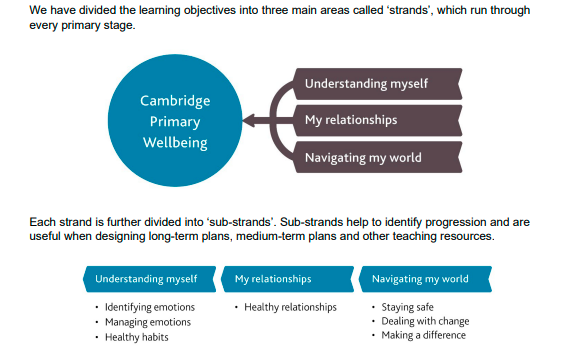 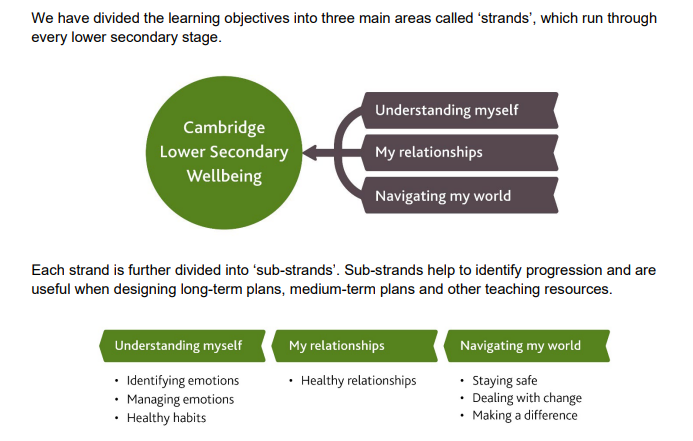 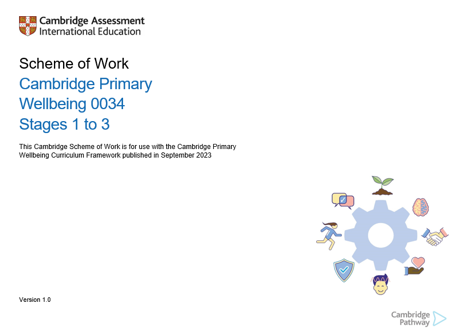 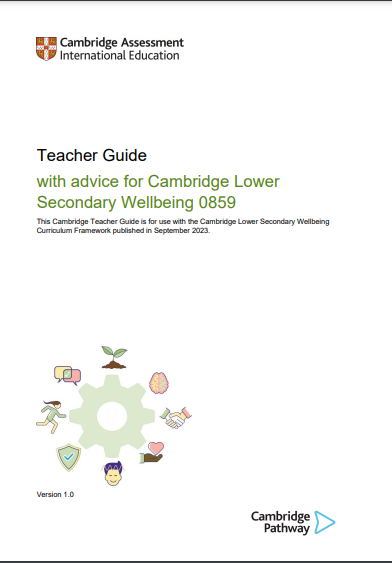 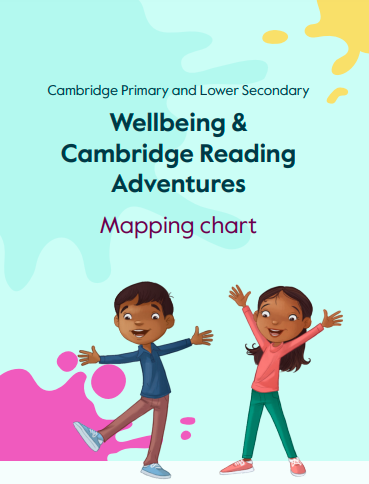 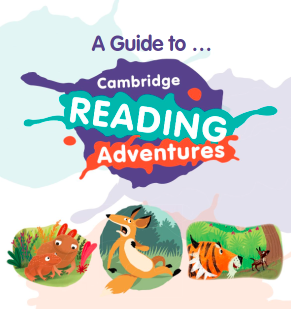 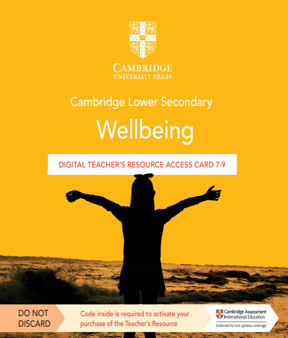 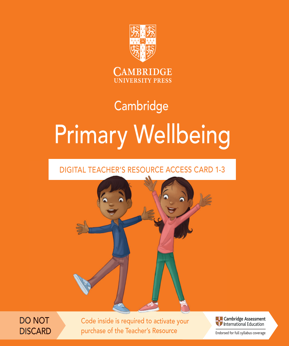 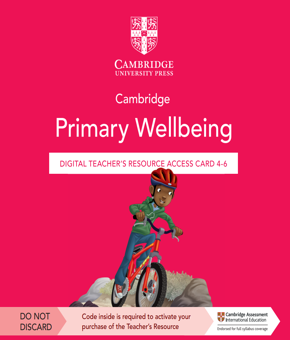 https://www.cambridgeinternational.org/programmes-and-qualifications/cambridge-primary/curriculum/wellbeing/
https://issuu.com/cupeducation/docs/cambridge_reading_adventures_guide
https://www.cambridgeinternational.org/programmes-and-qualifications/cambridge-lower-secondary/curriculum/wellbeing/
New statement on Climate Education: working together for change
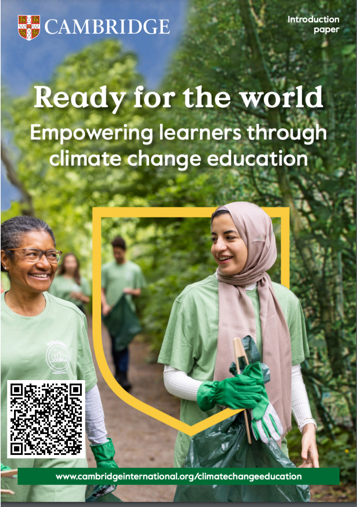 Mental health and wellbeing 

High-quality climate change education also has space to address eco-anxiety among students. Eco-anxiety (also known as eco-distress or climate anxiety) is ‘a way of describing how people feel when they hear bad news about our planet and the environment’. These reactions can include feeling ‘anxious, worried, upset, scared, sad, angry or unsure about the future’.
https://www.cambridgeinternational.org/why-choose-us/benefits-of-a-cambridge-education/climate-change-education/
https://www.cambridgeinternational.org/Images/707181-climate-change-education-introduction-paper.pdf
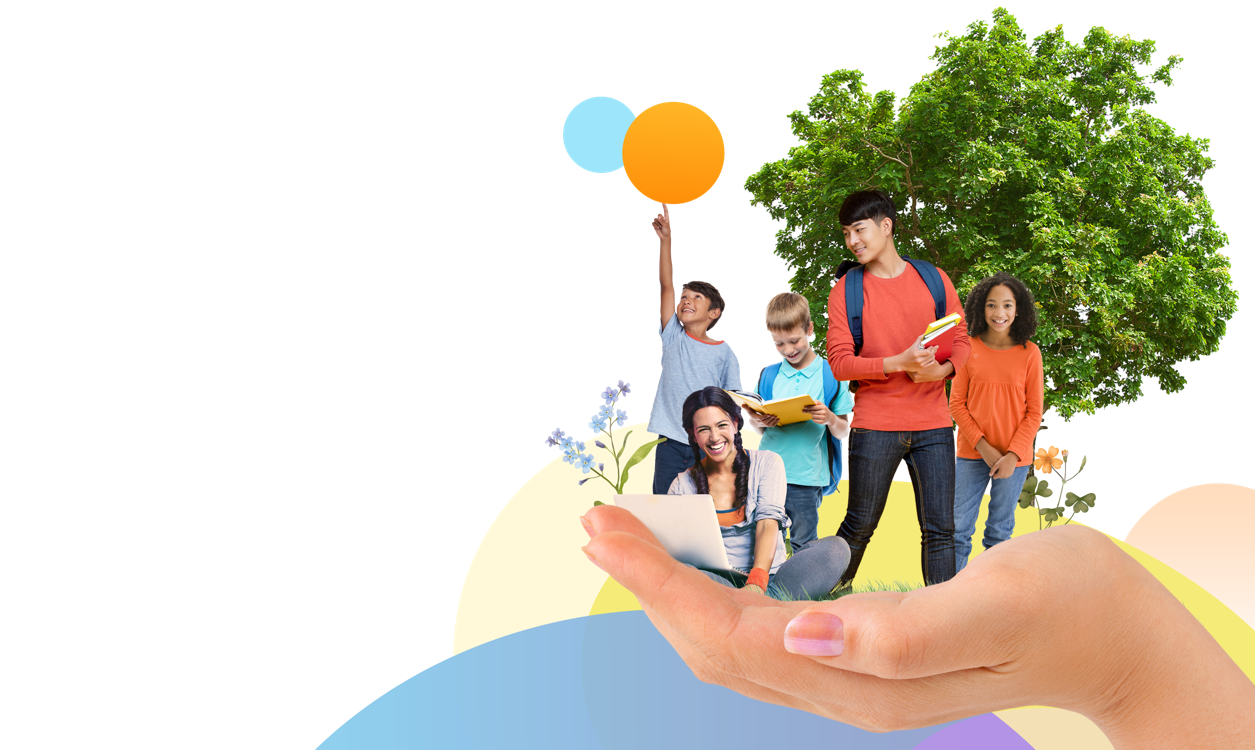 A practical tool for assessment
The Cambridge 
Wellbeing Check
A CEM Assessment
The Cambridge 
Wellbeing Check
A CEM Assessment
The Cambridge 
Wellbeing Check
A CEM Assessment
The Cambridge 
Wellbeing Check
A CEM Assessment Check
A CEM Assessment
A clear picture of wellbeing, from a whole-school view downto individual students.
A clear picture of wellbeing, from a whole-school view downto individual students.
A clear picture of wellbeing, from a whole-school view downto individual students.


https://www.cem.org/
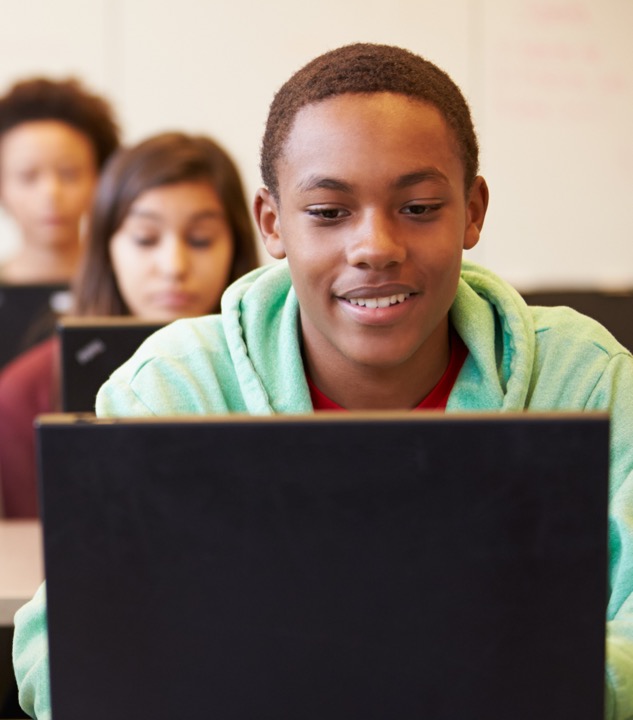 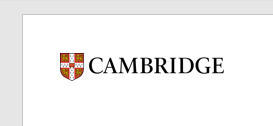 The Cambridge Wellbeing Check
Digital
For ages 7 to 18
No paperwork or marking
Quick and easy to set up and use
22 questions
Flexible: fits around lesson plans and school day
Assess students several times each year
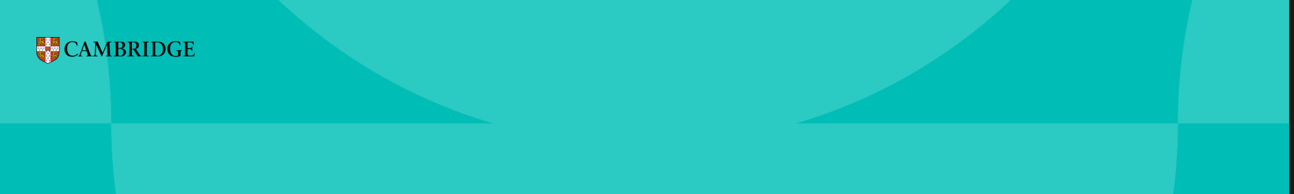 35
The assessment – example questions
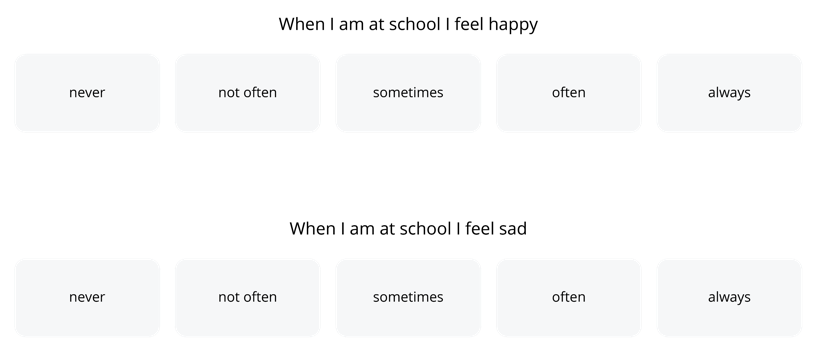 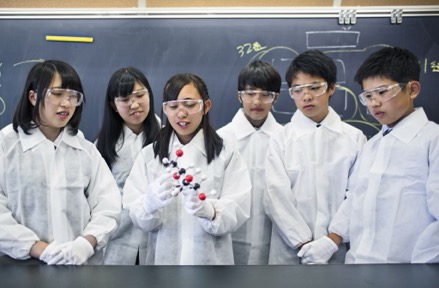 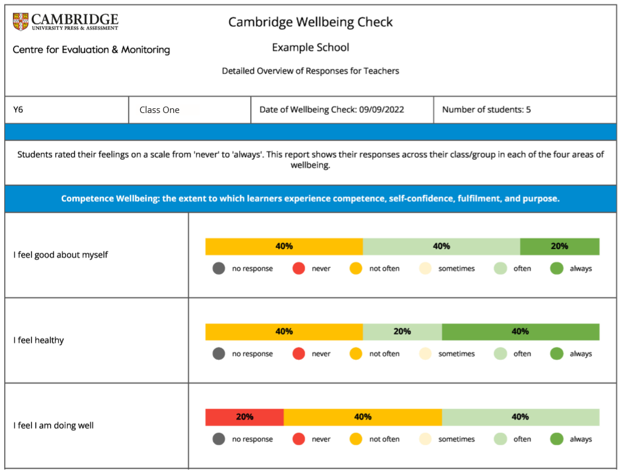 Suite of 12 reports
E.g. Detailed overview of responses showing how the group responded to each question. It shows the percentage of students who chose each response option.
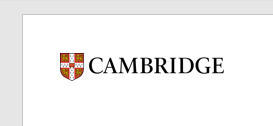 Four uses of wellbeing assessments
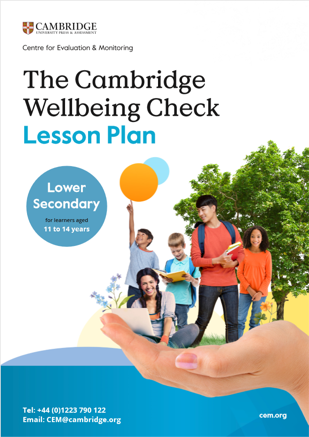 Lesson plans
Pre- and post- check lesson plans for each of:
Lower Primary (ages 7 – 9) - lower Key Stage 2
Upper Primary (ages 9 – 11) - upper Key Stage 2
Lower Secondary (ages 11 – 14 ) - Key Stage 3
Upper Secondary (ages 14 – 16) - Key Stage 4
Post-16 (ages 16 – 19) – Key stage 5
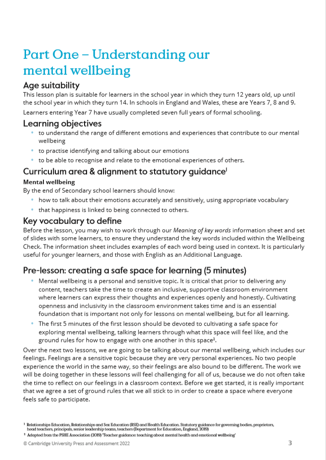 39
https://vimeo.com/721409462
Next steps
What could we measure in wellbeing?
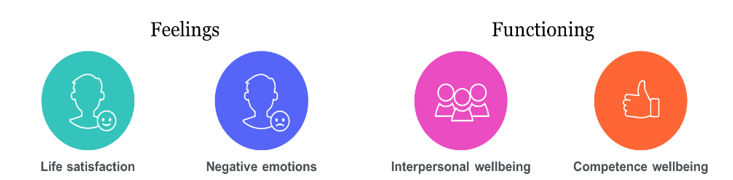 Getting started
Clarify the pertinent wellbeing issues in your school.

What are the priority areas to focus upon?



Spend a couple of minutes thinking about your school. Where is a need for wellbeing most evident?
Teacher-student relationships?
High stress levels?
Little sense of making progress?
Relationships among students/staff?
New students don't 'belong' yet?
Or...?
Once you know what you want to focus on, you could
Develop a whole-school approach or strategy around wellbeing
Identify teacher strategies and activities for improving wellbeing in the focus areas
Action Research
Supporting a whole school approach to wellbeing

Freely available to all from gov.uk
This document describes 8 principles of a whole school or college approach to promoting mental health and wellbeing.
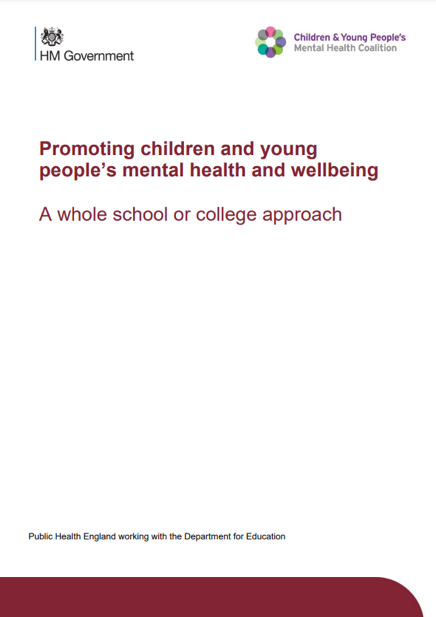 https://assets.publishing.service.gov.uk/government/uploads/system/uploads/attachment_data/file/1020249/Promoting_children_and_young_people_s_mental_health_and_wellbeing.pdf
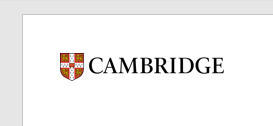 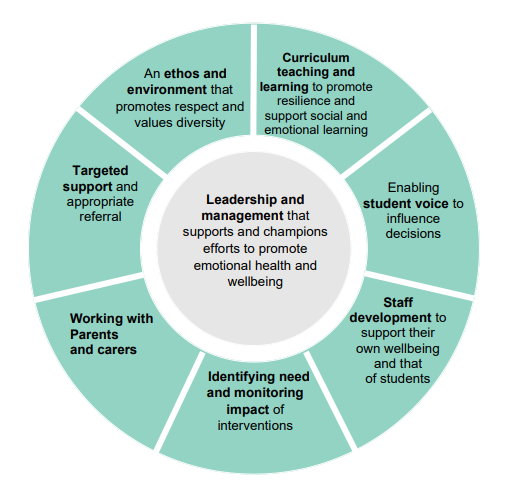 Eight principles to promoting a whole school approach to mental health and wellbeing
https://assets.publishing.service.gov.uk/government/uploads/system/uploads/attachment_data/file/1020249/Promoting_children_and_young_people_s_mental_health_and_wellbeing.pdf
Just one thing teachers can do..
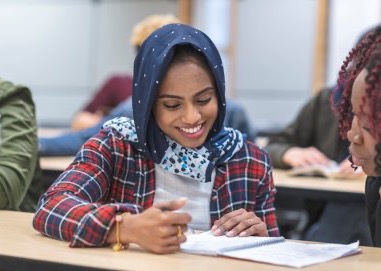 …make sure that every child has formed at least one strong and supportive professional relationship with a teacher.
Thank you.Any questions?
lucila.marquez@cambridge.org
www.cem.org/wellbeing